Quantifying Heterogeneity of Distributed Systems
Mohsen Amini 
Joint work with Ali Mokhtari (UL Lafayette), Pooyan Jamshidi (USC), Saeid Ghafouri (QMU)
June 2023
[Speaker Notes: Present my works and studies that I’ve done so far towards my PhD program]
Outline
Heterogeneity in Distributed Systems

Heterogeneity-aware Middleware Solutions

Quantifying System Heterogeneity

Characteristic Curve: QoS as a Function of Heterogeneity

Summary and Conclusions
2
[Speaker Notes: An introduction to heterogeneous computing systems
I’ll talk about the heterogeneous-native design for cost and qos aware distributed systems
Here, I’ll propose a performance-driven heterogeneity measure, then I used that measure to design a HC systems such that the desired QoS satisfied with minimum cost 
Then, I’ll introduce a heterogeneity-aware task scheduling method that targets Fairness and Energy objectives in HC systems, and even improving the QoS
Next, I’ll employ a heterogeneity-aware admission control to maintain the robustness of HC systems against uncertainties in tasks’ execution time and arrival time
Finally, I conclude the presentation and talk about the remaining steps]
Heterogeneity
What is heterogeneity in distributed computing systems?
3
[Speaker Notes: Let me give you some examples to clarify our definition of heterogeity, later I formally define what I mean by heterogeneous computing system]
Machine Heterogeneity : Edge
GTX 20 series
GTX 30 series
GTX 40 series …
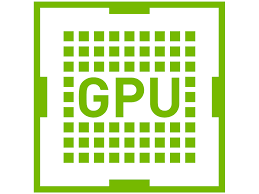 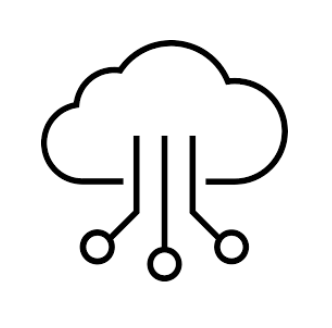 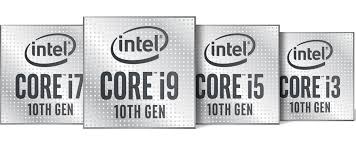 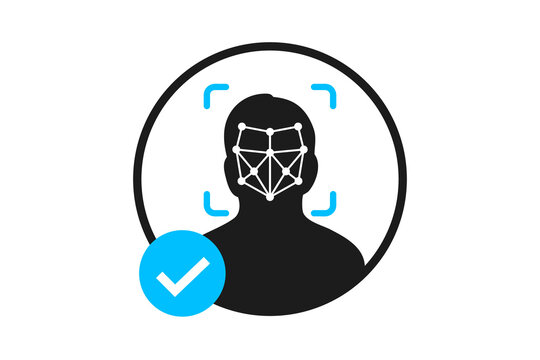 Inference
Variation in Execution Time across Het. Machines
Inference Time
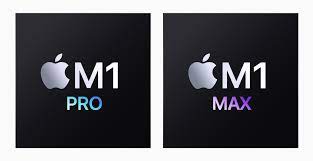 Face Recognition
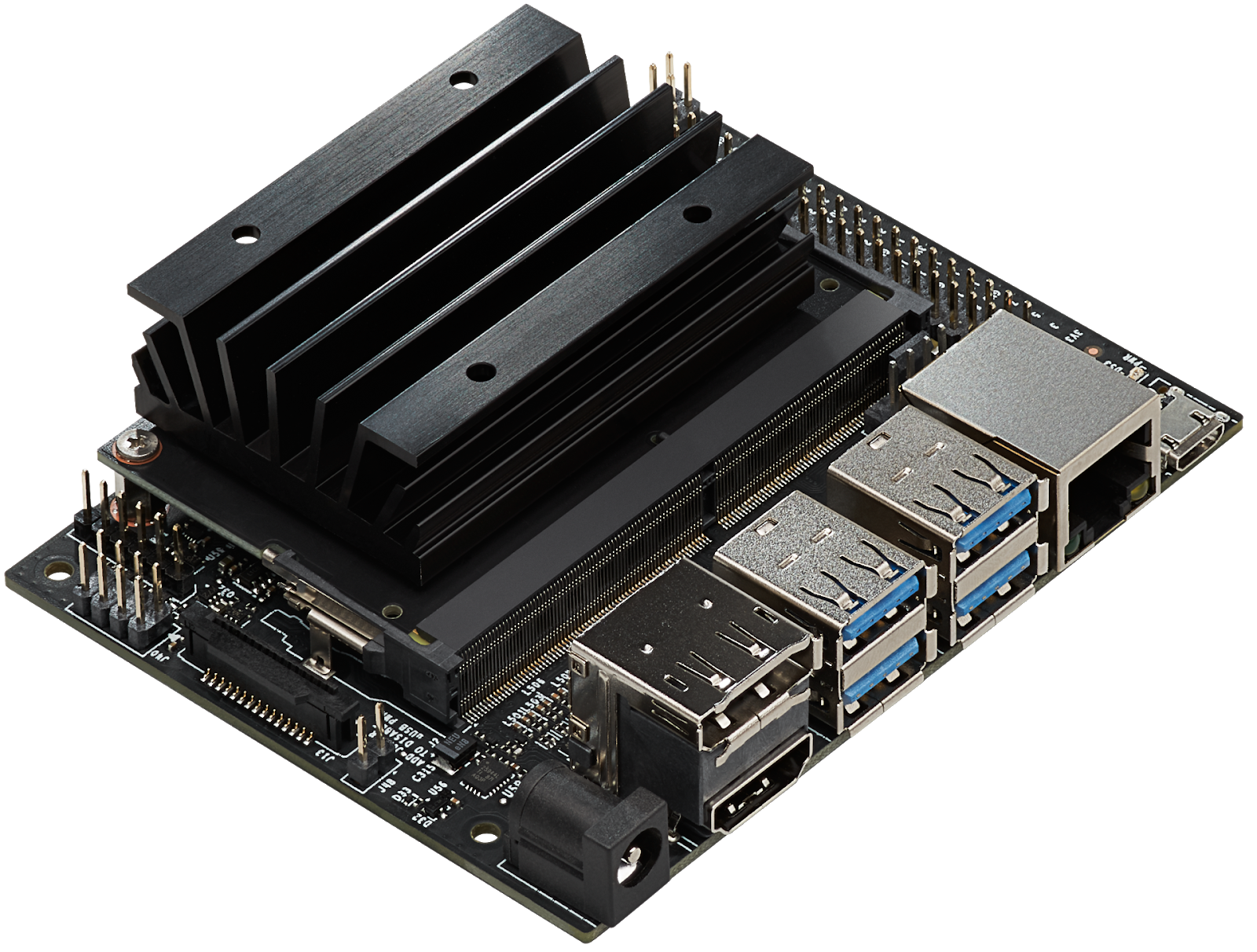 Jetson Nano
Edge Computing System
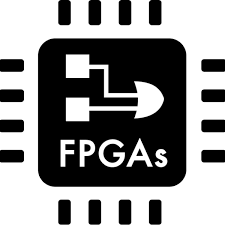 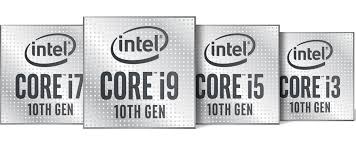 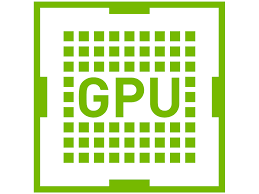 . . .
4
Machine Heterogeneity: Cloud
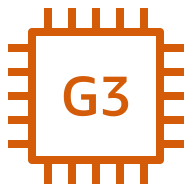 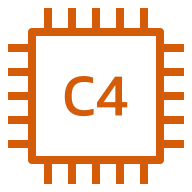 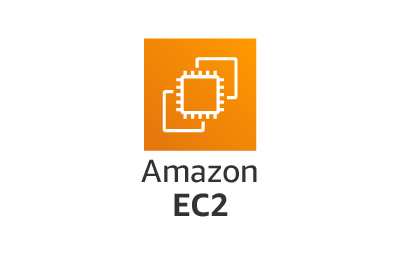 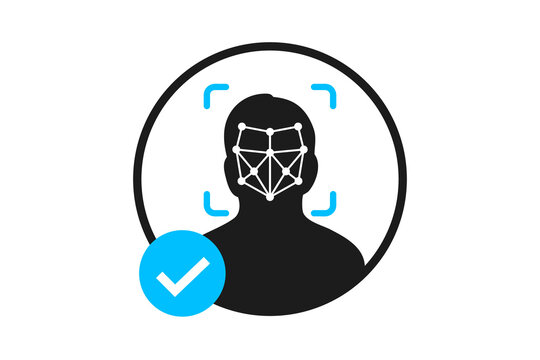 Variation in Execution Time across Het. Cloud Services
Inference Time
Inference
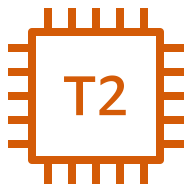 Face Recognition
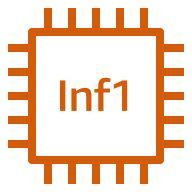 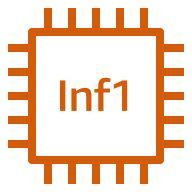 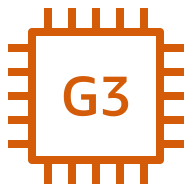 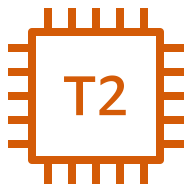 . . .
Inference
5
Task Heterogeneity
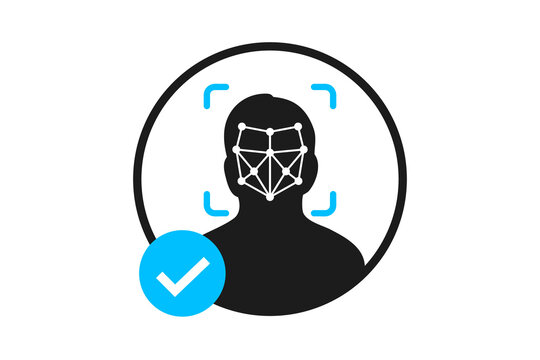 20 msec
Face Recognition
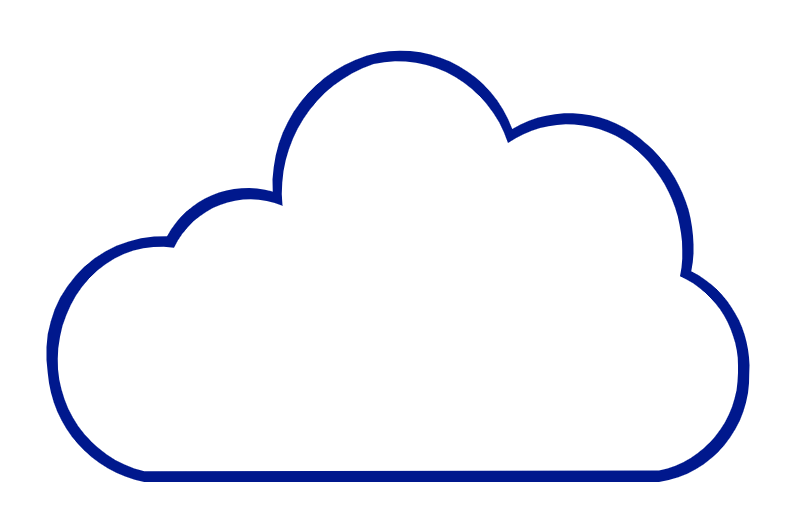 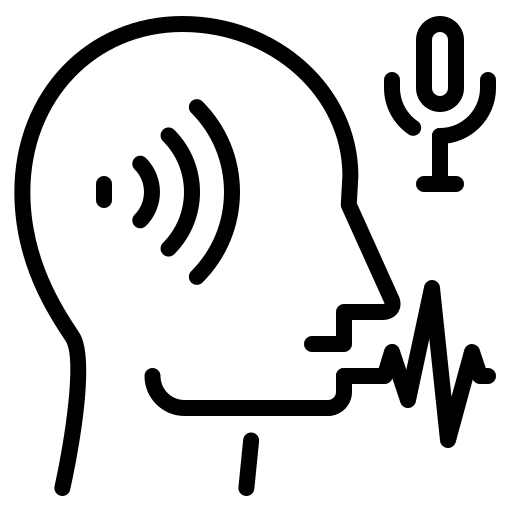 Variation in Execution Time across different Apps.
Inference Time
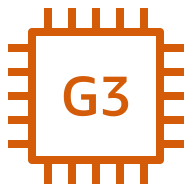 60 msec
AWS EC2 Instance
Speech Recognition
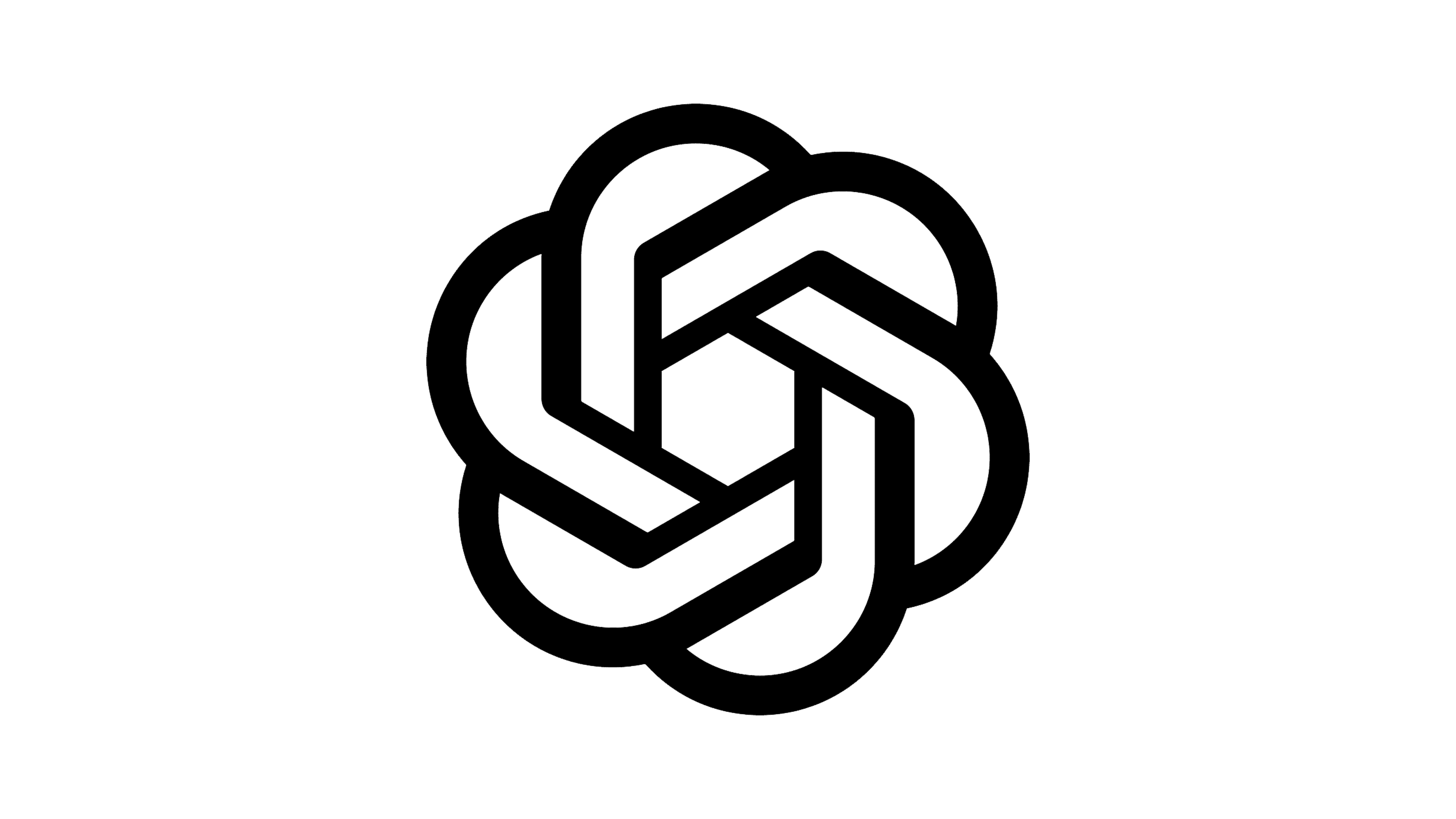 200 msec
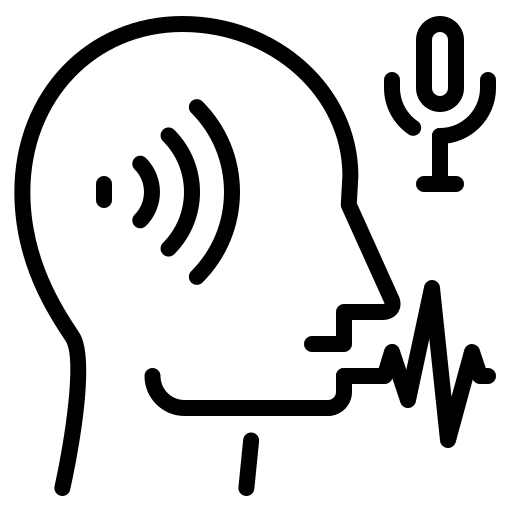 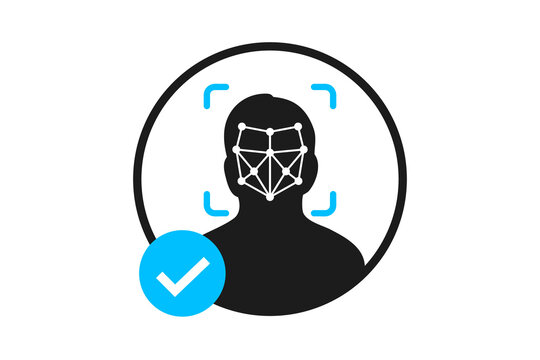 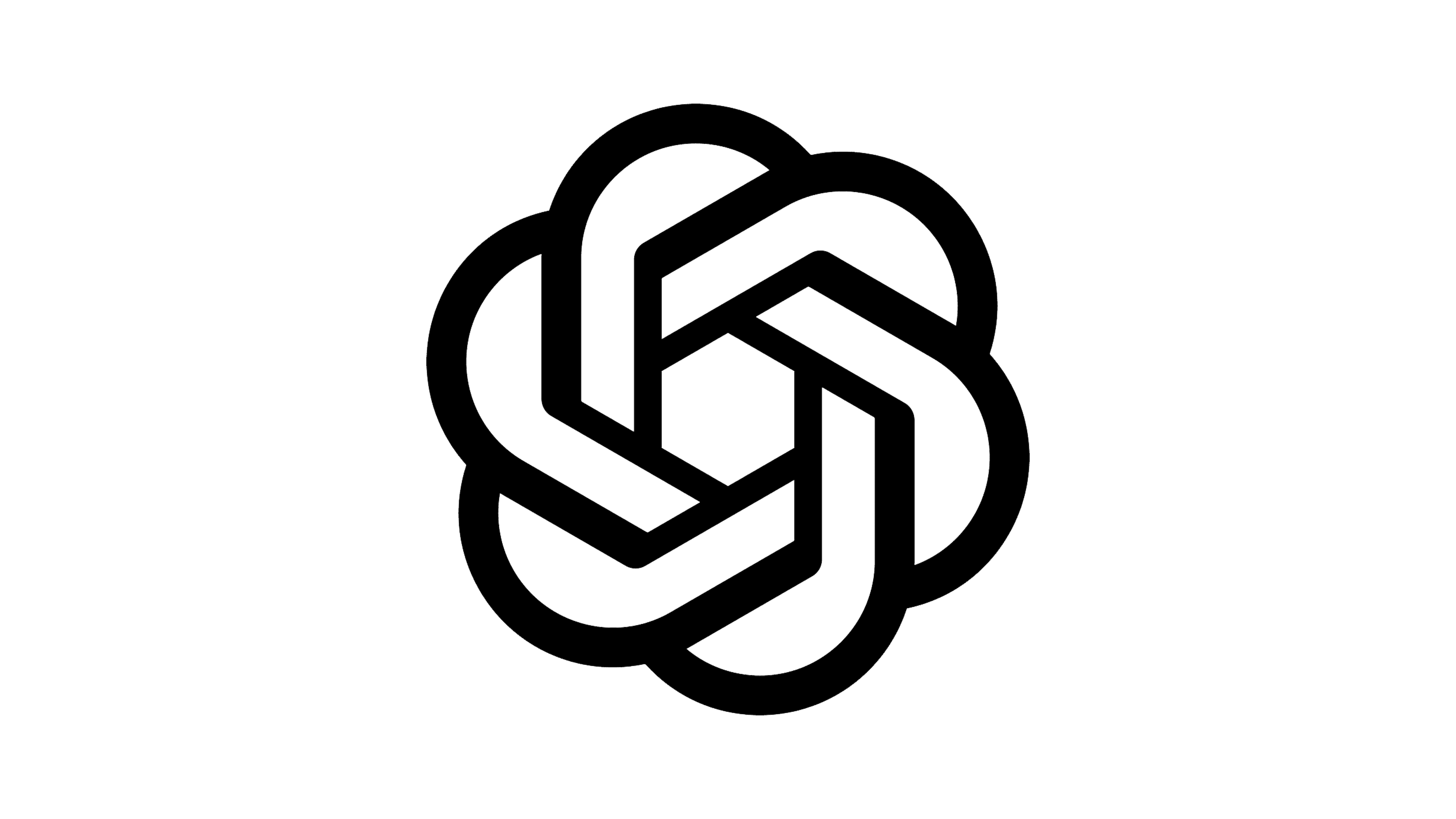 inference time
NLP
6
Machine and Task Heterogeneity
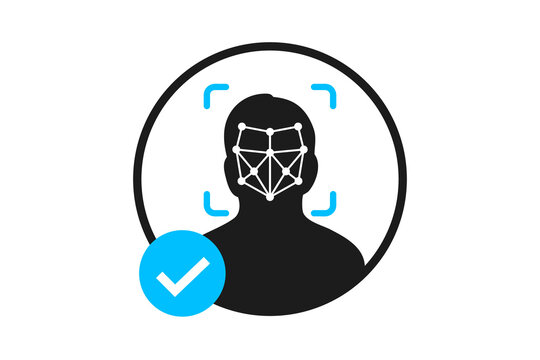 100,20, 50 msec
Face Recognition
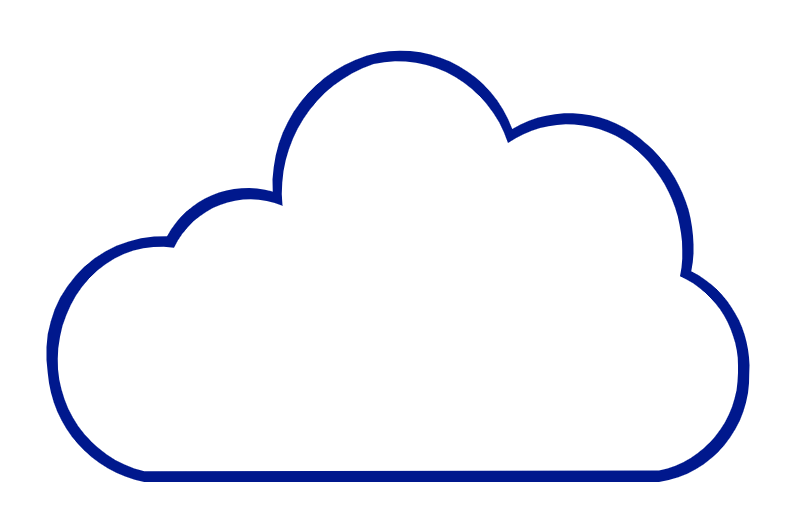 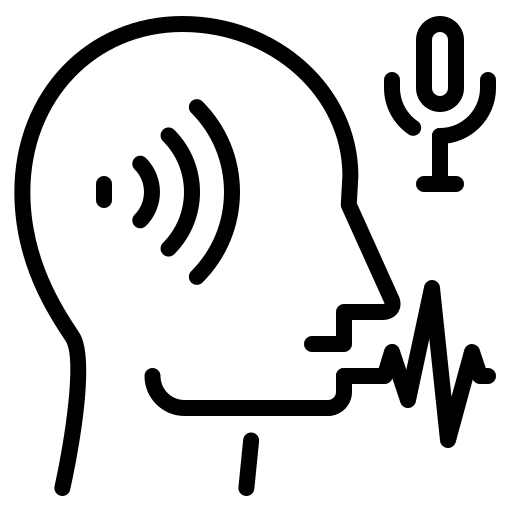 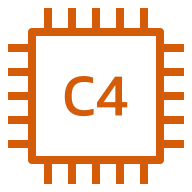 Inference Time
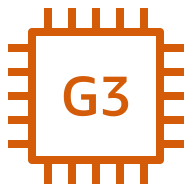 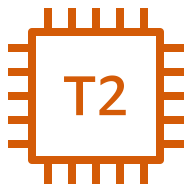 120, 60, 80
AWS EC2 Instances
Speech Recognition
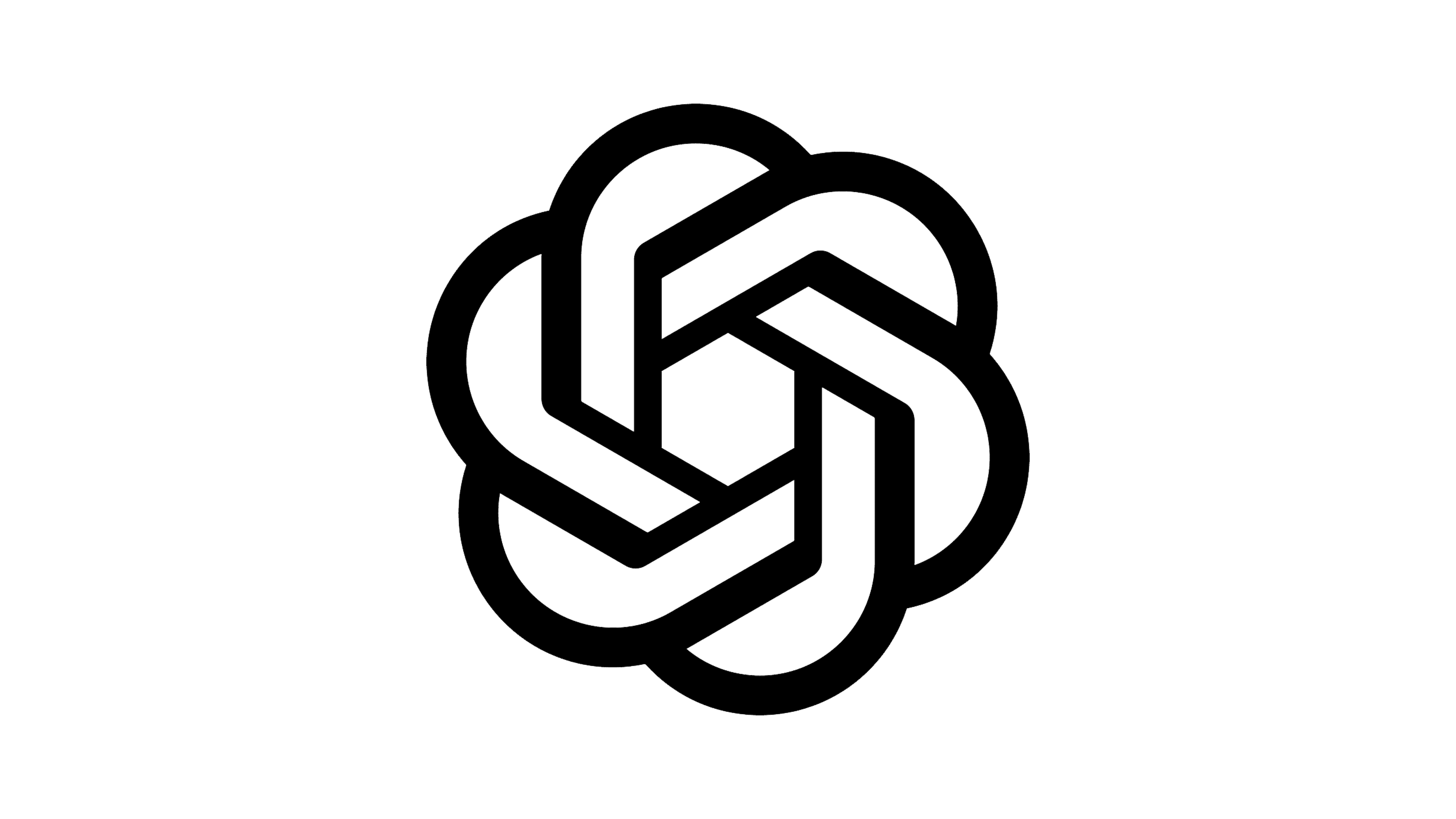 500, 200, 350
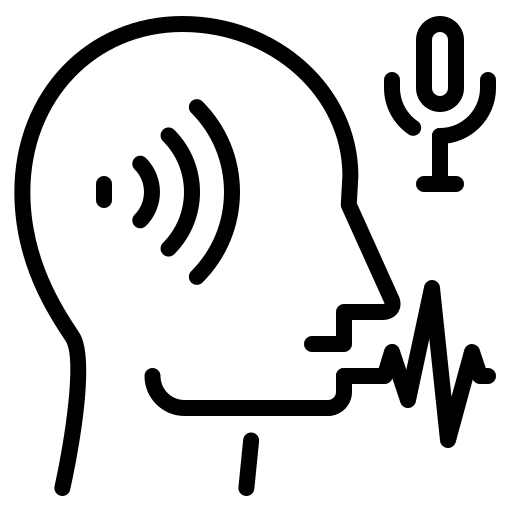 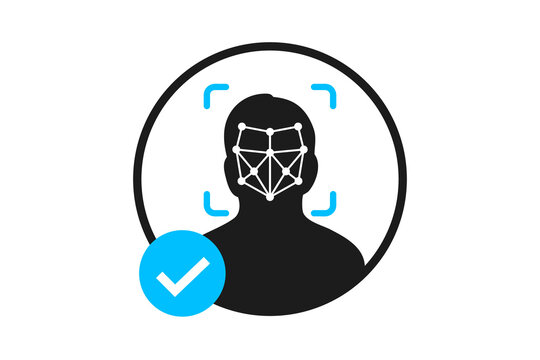 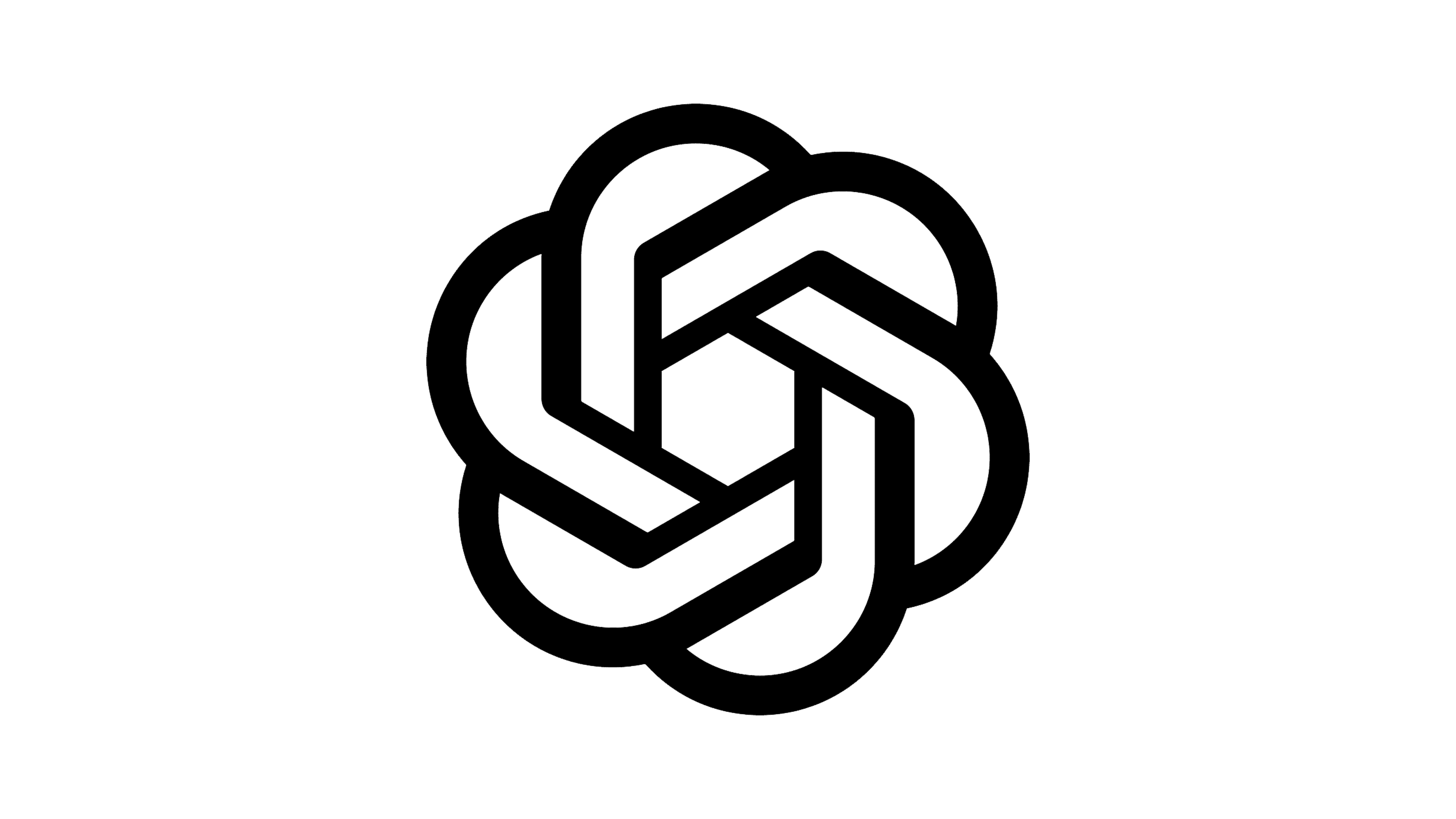 inference time
NLP
7
System Heterogeneity Dimensions
System Heterogeneity
Machine Heterogeneity
Task Heterogeneity
The variation in the execution times of a given task across all the machines
The variation in the execution times of tasks for a given machine
Object Detection
Speech Recognition
Video Transcoding
CPUs
GPUs 
FPGA
8
Heterogeneous Computing (HC) Systems
A computing system is heterogeneous if and only if :
“Execution time of at least one [task, machine] pair differs from others”
Variation in Execution Time
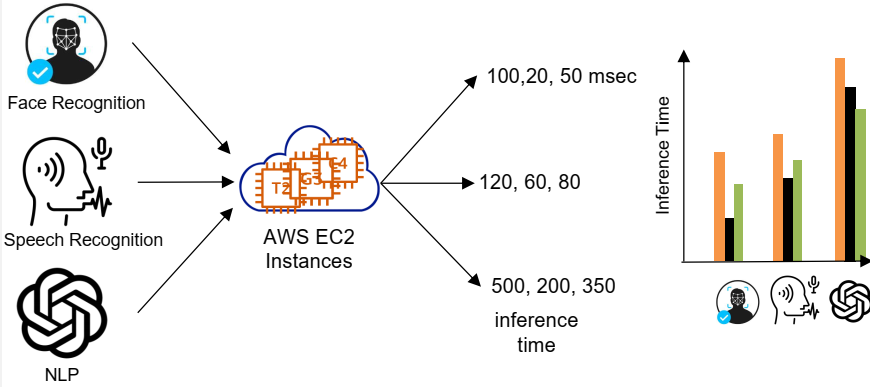 Variation in Execution Time
9
Performance Model of HC Systems
Machine types
EET (Expected Execution Time) Matrix
Task  types
Expected Execution Time (EET) of task type T1  on machine type M2
10
Heterogeneity in EET Matrix
EET (Expected Execution Time) Matrix
Machine Heterogeneity
The execution time of a given task varies across machines
Task Heterogeneity
A given machine has different expected execution time for different tasks
11
Why Does Heterogeneity Matter?
Heterogeneity impacts the system performance
Homogeneous System A
Heterogeneous System B
Solution X
Solution Y
Solution X
Solution Y
System Performance concerning QoS/Cost objective
12
Heterogeneity Matters in Task Scheduling!
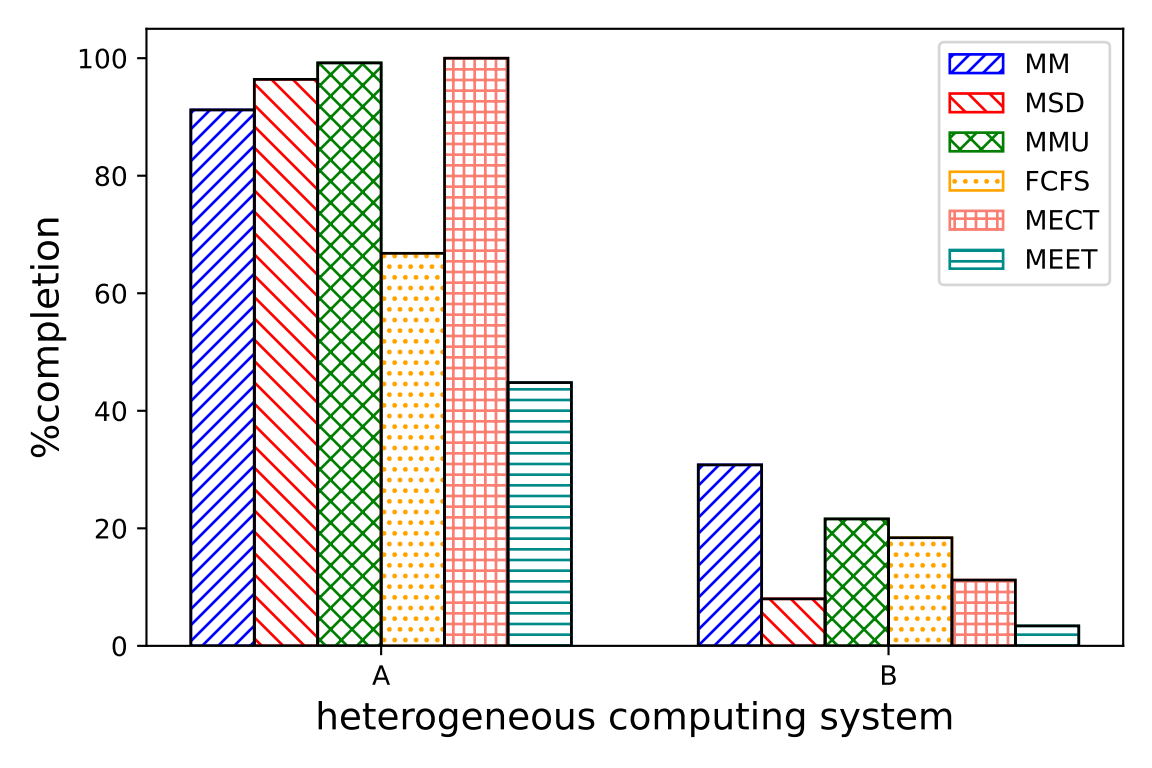 MMU > MSD > MM > FCFS
HC System A → B
MM > MMU > FCFS > MSD
13
Heterogeneity Matters in Cloud Elasticity!
Why Heterogeneity is important?
Objectives
ML Inference Queries
Heterogeneous Cloud VMs
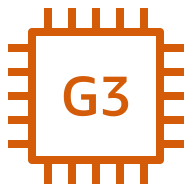 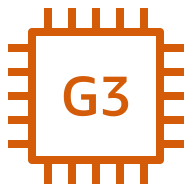 QoS Constraint

Minimized Cost
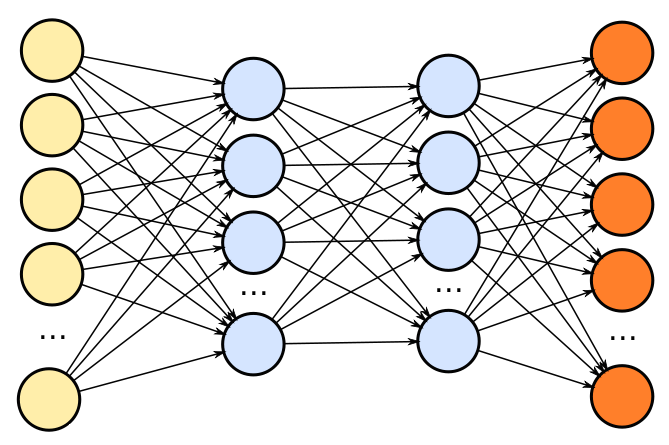 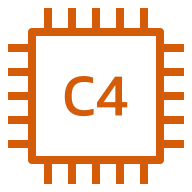 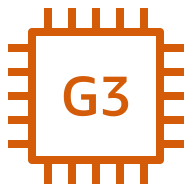 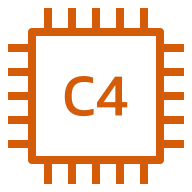 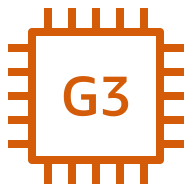 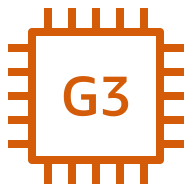 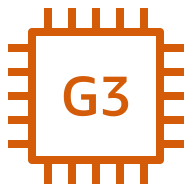 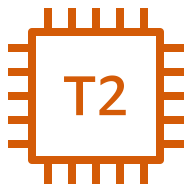 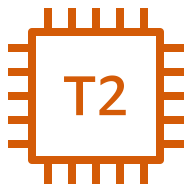 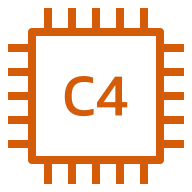 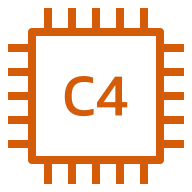 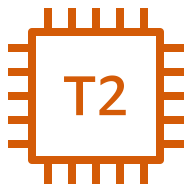 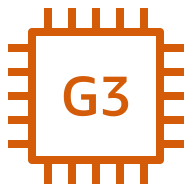 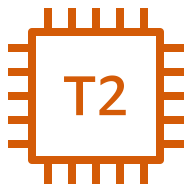 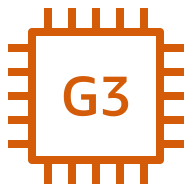 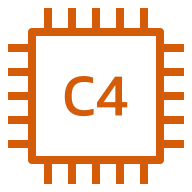 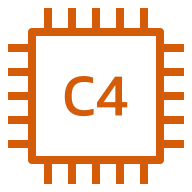 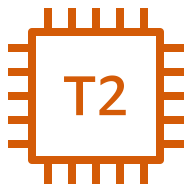 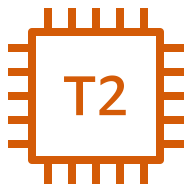 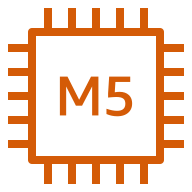 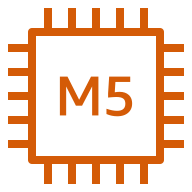 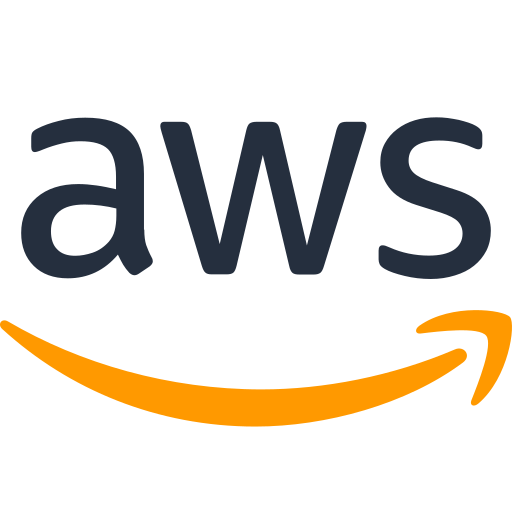 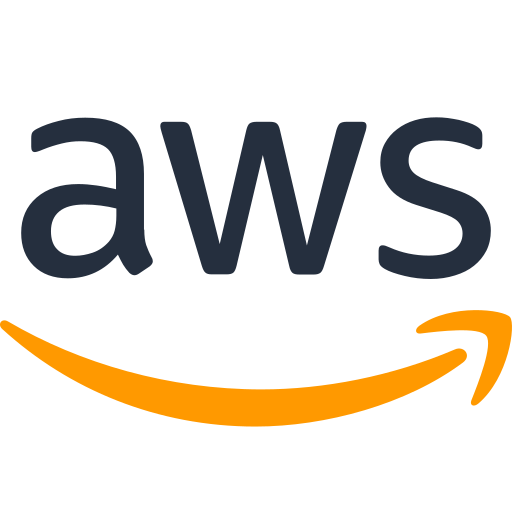 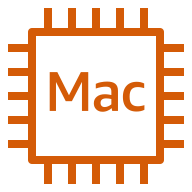 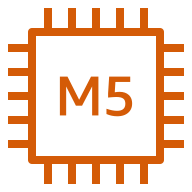 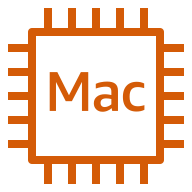 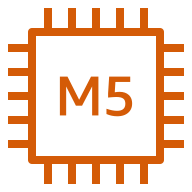 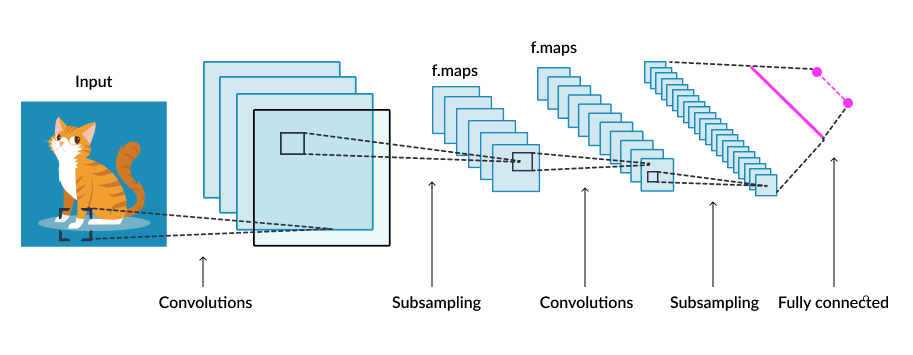 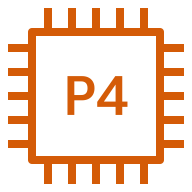 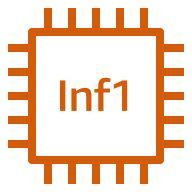 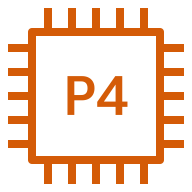 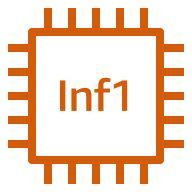 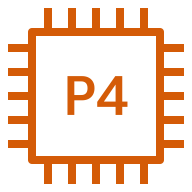 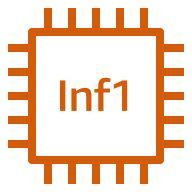 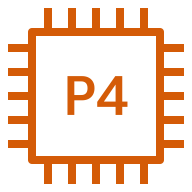 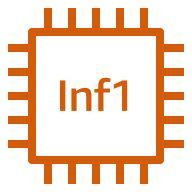 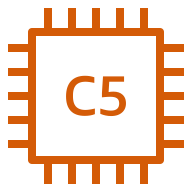 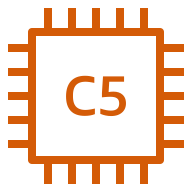 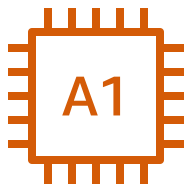 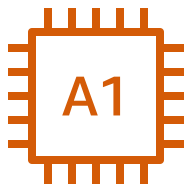 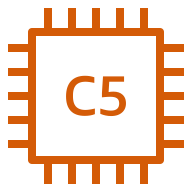 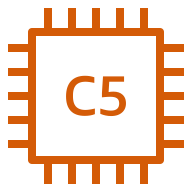 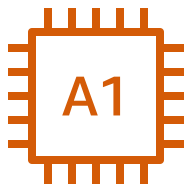 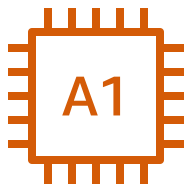 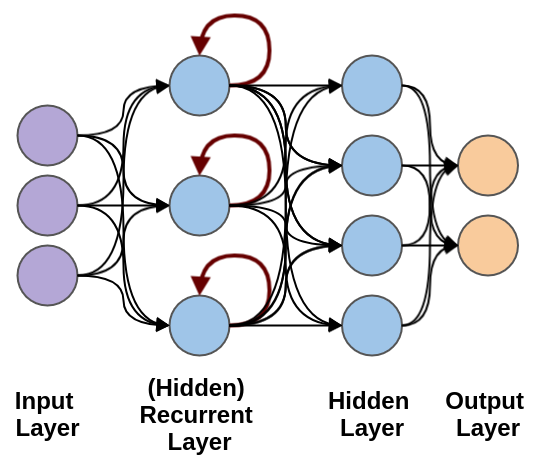 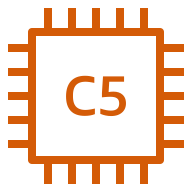 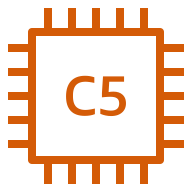 [Speaker Notes: In the context of cloud elasticity, for a given cloud-based application, solution architects need to know the implications of modifying
(i.e., adding, removing, or replacing) the allocated machines on the
application performance in terms of the QoS and the incurred cost.
The architects have to answer questions like “for a certain arriving
workload pattern, what type of machine(s) must be allocated to the
existing machines, so that the user-defined performance objective
(e.g., cost and QoS) are satisfied?” They need the ability to compare
performances of the two (potentially) heterogeneous systems in
terms of their performance objectives (e.g., incurred costs and QoS
satisfaction) prior to committing their allocation decisions.]
A Natively Heterogeneous Computing Platform
(2) Heterogeneity-aware Scheduler
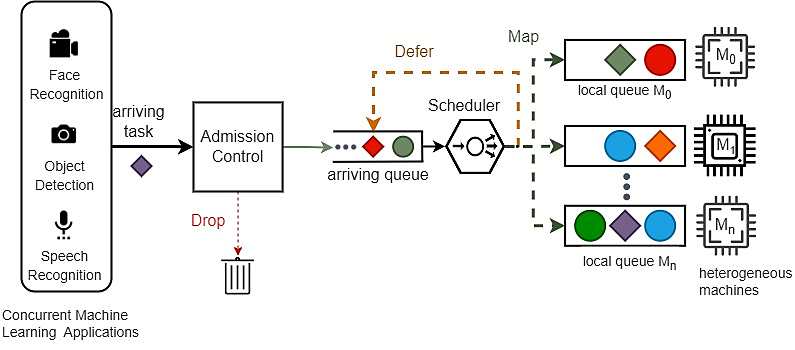 (1) A Natively Heterogeneous Design for Cost- and QoS-aware Distributed Systems
(3) Heterogeneity-aware Admission Control
15
[Speaker Notes: Heterogeneous as First Class Citizen]
How to Say Het. System A is better than Het. System B?
We need a measure to compare Het. systems
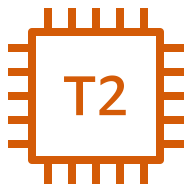 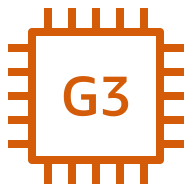 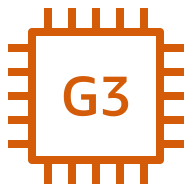 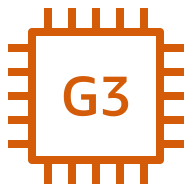 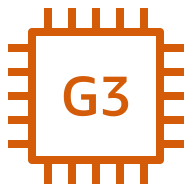 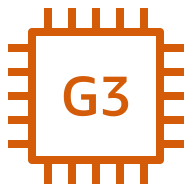 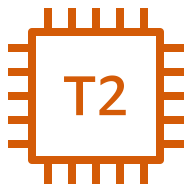 Workload
?
Estimated QoS of HC systems can be a metric to measure impact of heterogeneity
<
HC System B
Unknown prior completing the workload
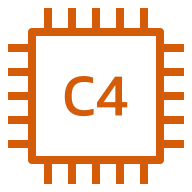 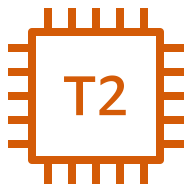 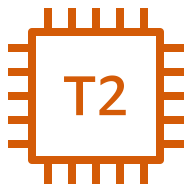 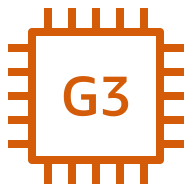 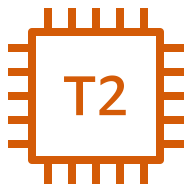 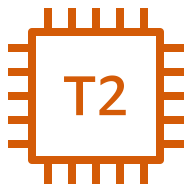 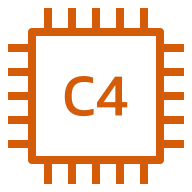 HC System A
16
[Speaker Notes: We can predict both HC systems will perform similarly without processing the workload]
Research Goal and Questions
Goal: Quantifying heterogeneity of any computing system such that it reflects the system QoS

RQ 1: How to quantify heterogeneity of any computing system? 

RQ 2: How can heterogeneity measure predict system’s QoS?
17
Summary of Contributions
A heterogeneity quantification measure that is descriptive of QoS 

A systematic approach to analyze system heterogeneity 
decoupling heterogeneity to machine and task dimensions
proving arithmetic mean and harmonic mean to measure the central tendency of speedup

Validating QoS as a function of the heterogeneity measure 
demonstrating how the proposed measure helps setting the system heterogeneity WRT QoS.
18
EET is the Key to Quantify Heterogeneity
EET presents expected performance in terms of execution time
Using EET and a workload, we propose System Equivalent Execution-time (SEE) score to determine QoS 

Our approach to obtain SEE is to transform a het. system to an equivalent homogeneous system. This simplifies predicting QoS
SEE is calculated based on how much the het system is better than the worst homogeneous system

Using EET, task and machine heterogeneity are measured separately to learn overall improvement heterogeneity causes
19
Approach: Transforming a Heterogenous Space into a Homogeneous Space
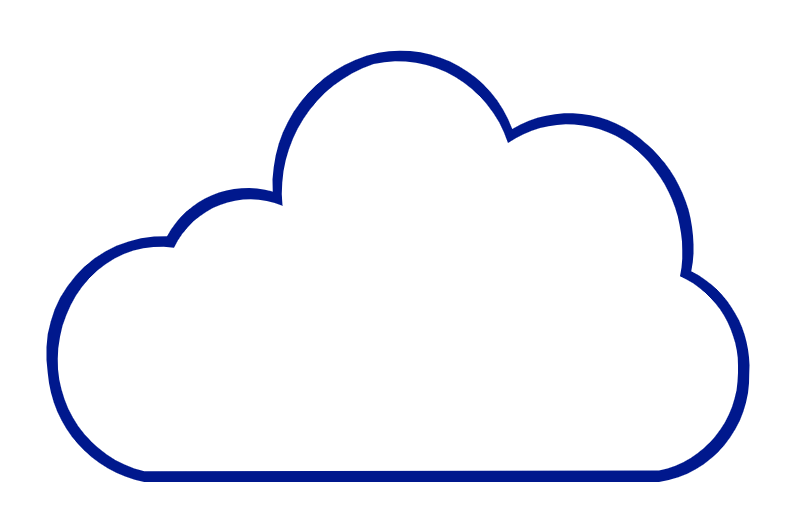 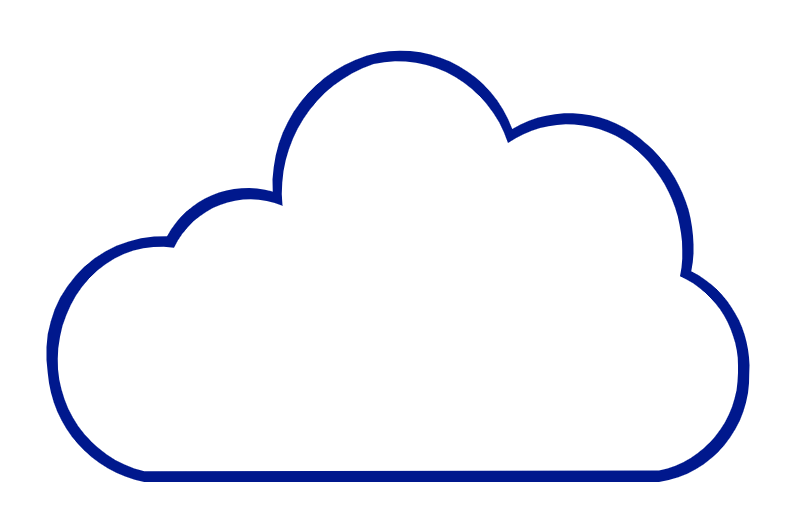 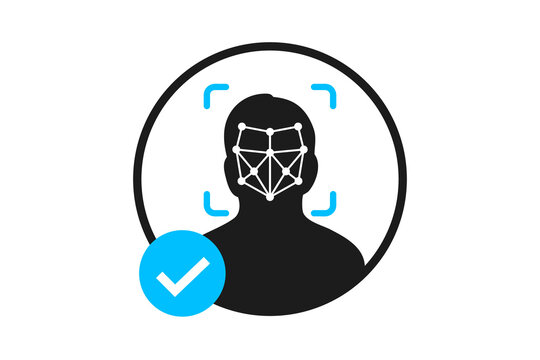 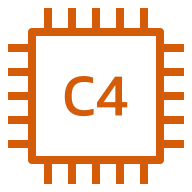 Face Recognition
transformation
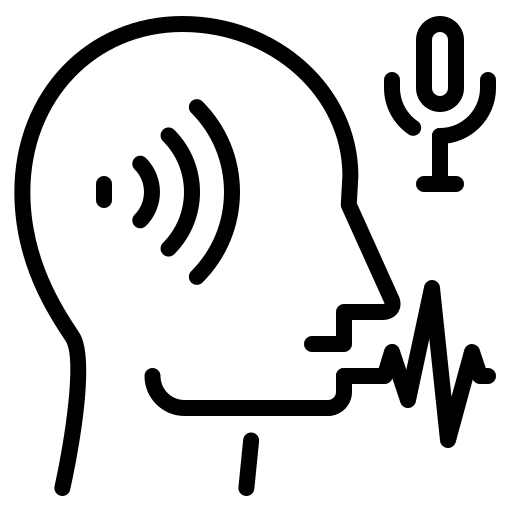 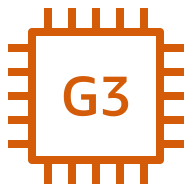 Speech Recognition
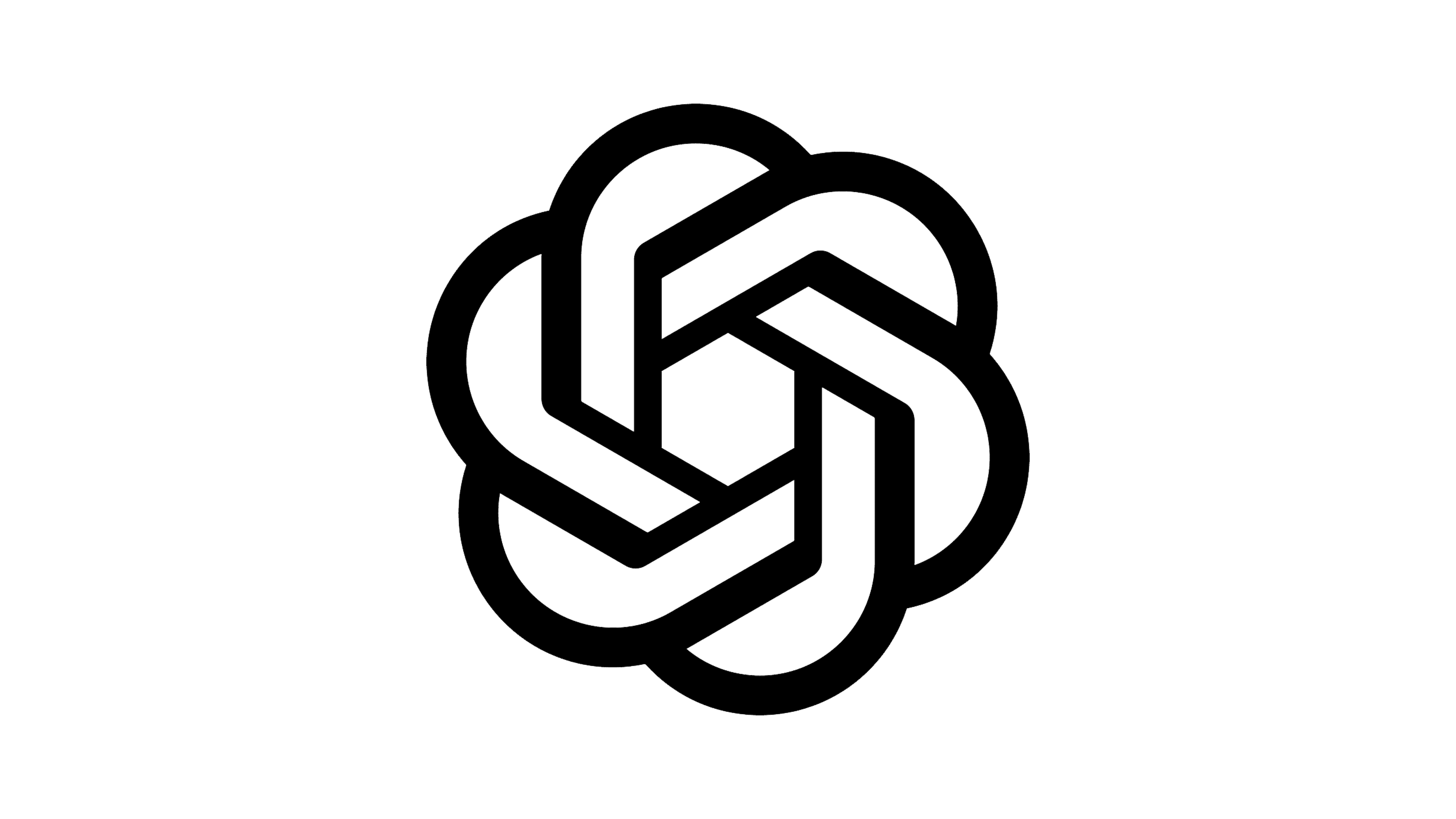 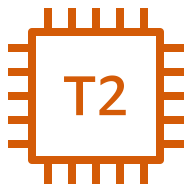 Machines
Machines
NLP
Heterogeneous Computing System
Homogeneous Computing System
20
[Speaker Notes: Imaginery homo task and machiens have the same QoS of the het. Task and machines for a certain workload]
How Does Transformation Help?
Simplification
Estimate the QoS
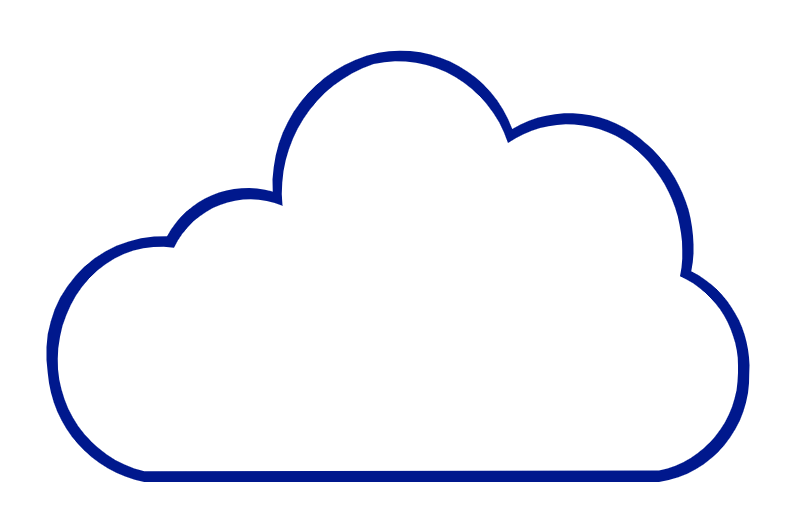 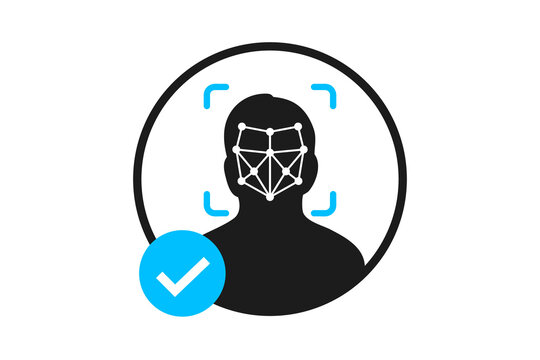 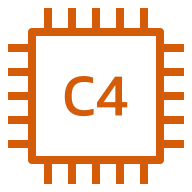 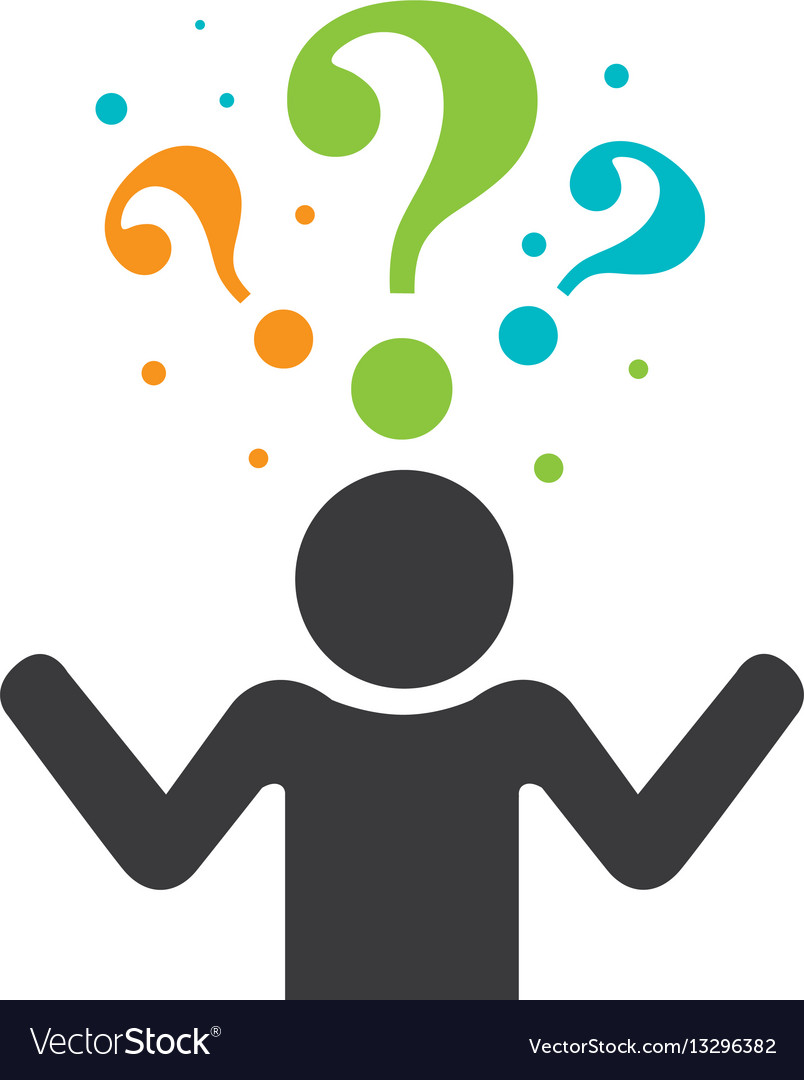 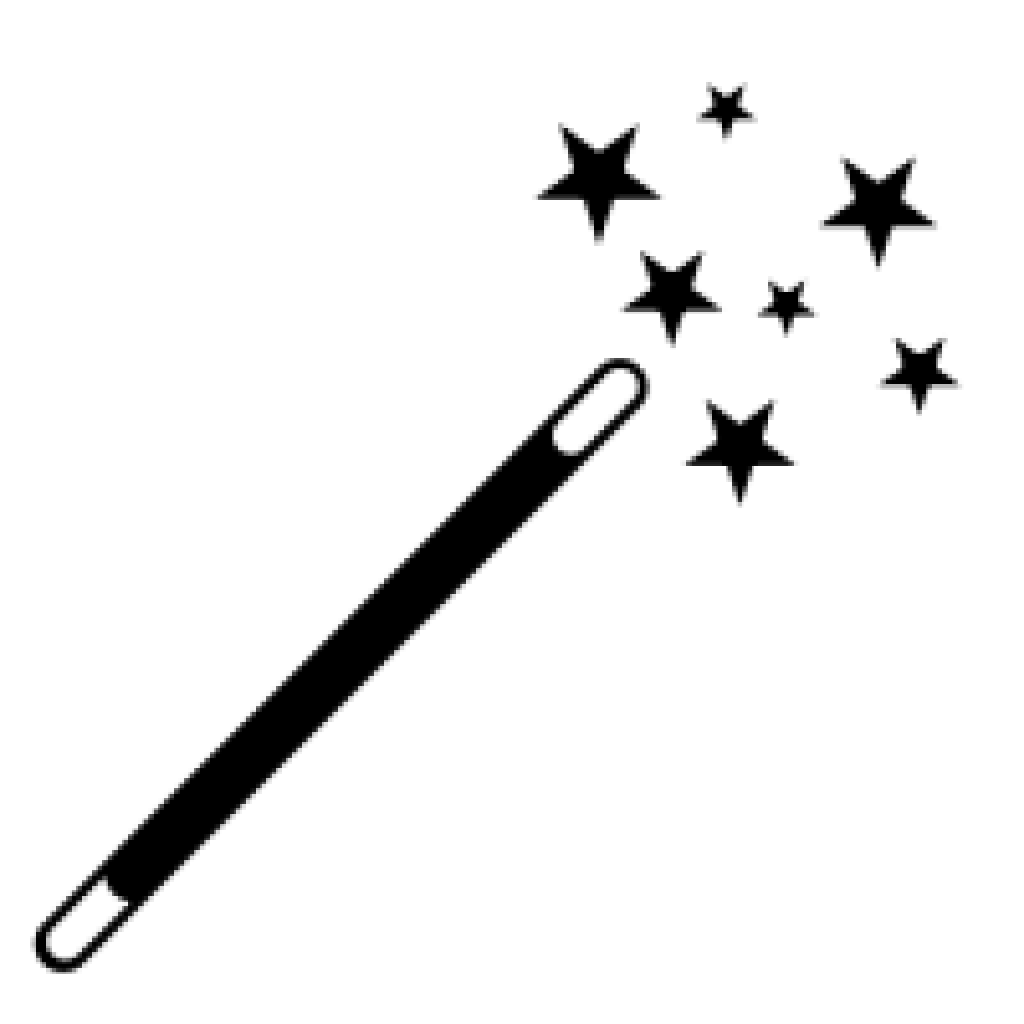 Face Recognition
QoS
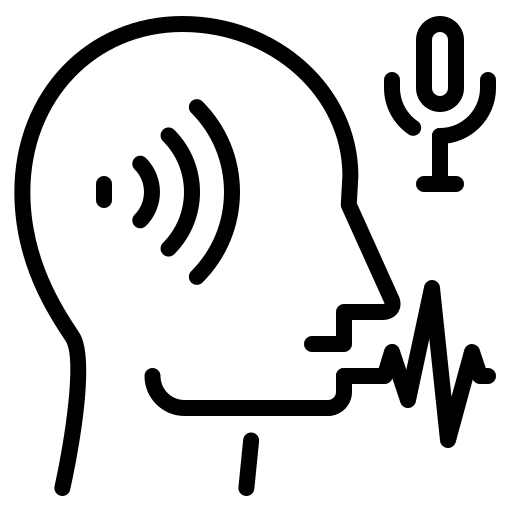 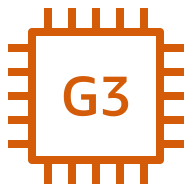 Speech Recognition
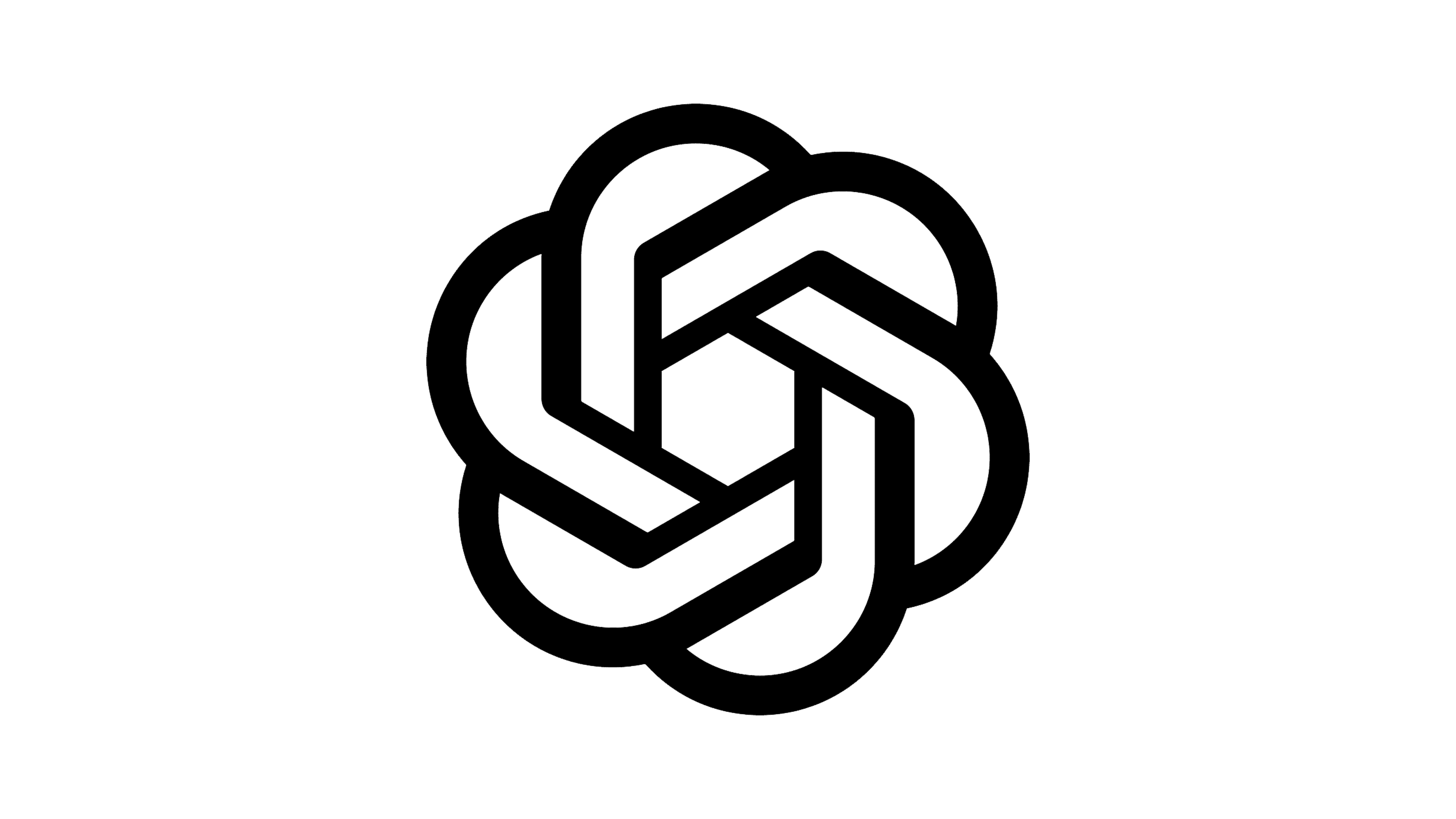 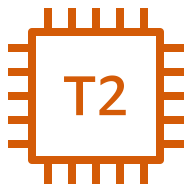 Transformation Function
Machines
Machines
NLP
Heterogeneous Computing System
Homogeneous Computing System
21
[Speaker Notes: Transformation makes the job of qos prediction (without examining workload) easily viable only through eet]
How Transformation to Homo. Counterparts of Het. Systems Benefit Us?
Transforming Het. systems to their homo. counterparts makes it easier to compare their QoS
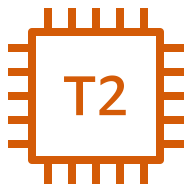 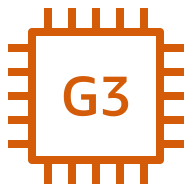 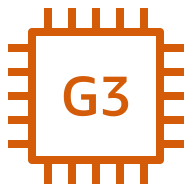 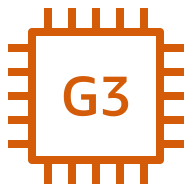 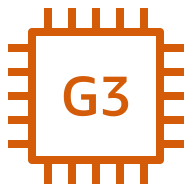 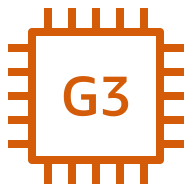 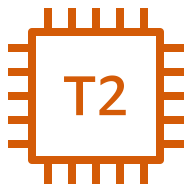 Workload
?
Estimated QoS once HC systems mapped via mapping function
<
HC System B
Unknown prior completing the workload
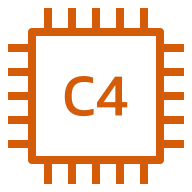 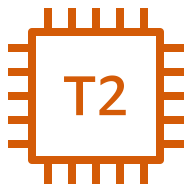 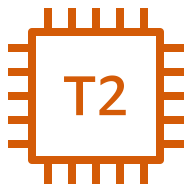 We can predict both HC systems will perform similarly without processing the workload
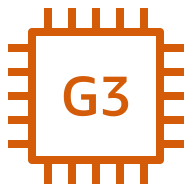 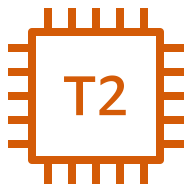 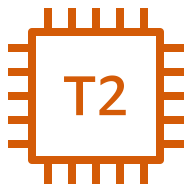 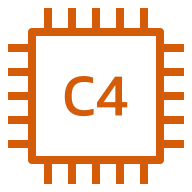 HC System A
22
[Speaker Notes: Estimating QoS of the het. Systems (via transformation to a homo counterpart) enables us to compare het. Systems in terms of QoS….]
How Good is a Heterogeneous System?
We exploit notion of speedup WRT the worst machine and task type
This shows the impact of heterogeneity on the execution time behavior

How much each task type benefits heterogeneous machines?
Calculating “gained speedup due to machine heterogeneity” 
Row-wise analysis of the EET matrix  SM matrix

How much each machine benefits heterogeneous tasks? 
Calculating “gained speedup due to task heterogeneity” 
Column-wise analysis of the EET matrix  ST matrix
23
Speedup due to Machine Heterogeneity
Slowest machine type
Inference Requests
Makespan
Workload
Total time to complete the workload
Machines
Homogeneous computing System
Heterogeneous computing System
24
Speedup due to Machine Heterogeneity
Baseline machine
The slowest machine type for that task type
Slowest machine type for task type “i”
Execution time of of task type “i” on machine type “j”
25
[Speaker Notes: Each entry 𝑆 𝑀 𝑖𝑗 denotes the speedup that the system can achieve when machine type 𝑗 executes task type 𝑖 as opposed to executing it on the slowest machine type.]
Example
EET Matrix
26
Speedup due to Task Heterogeneity
Slowest task type executing on machine
Inference Requests
Makespan
Total time to complete the workload
Workload trace of tasks
Heterogeneous computing System
Homogeneous computing System
27
Speedup due to Task Heterogeneity
Baseline task type
The task which has the largest execution time on machine type “j”
Slowest task type on machine “j”
Execution time of of task type “i” on machine type “j”
28
Example
EET Matrix
29
Speedup Matrices due to Heterogeneity
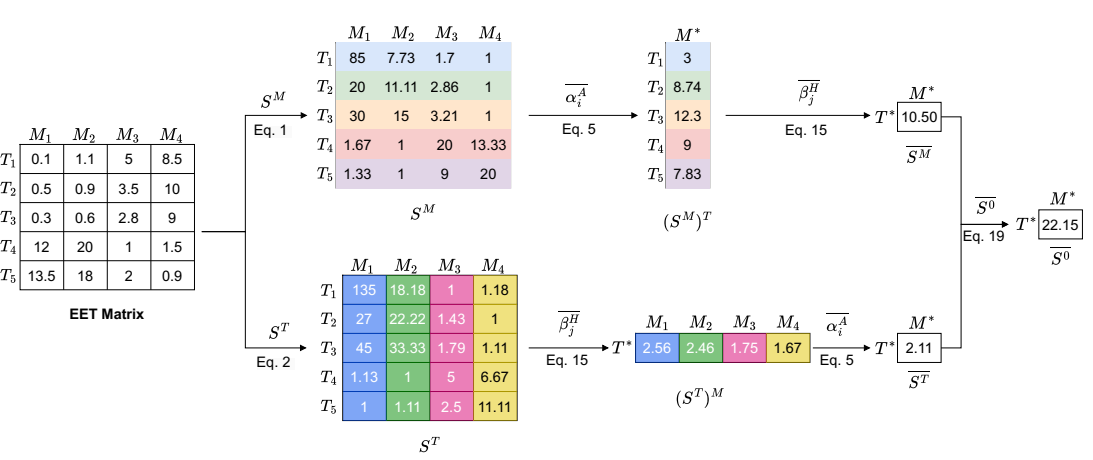 30
Mean Speedup due to Heterogeneity
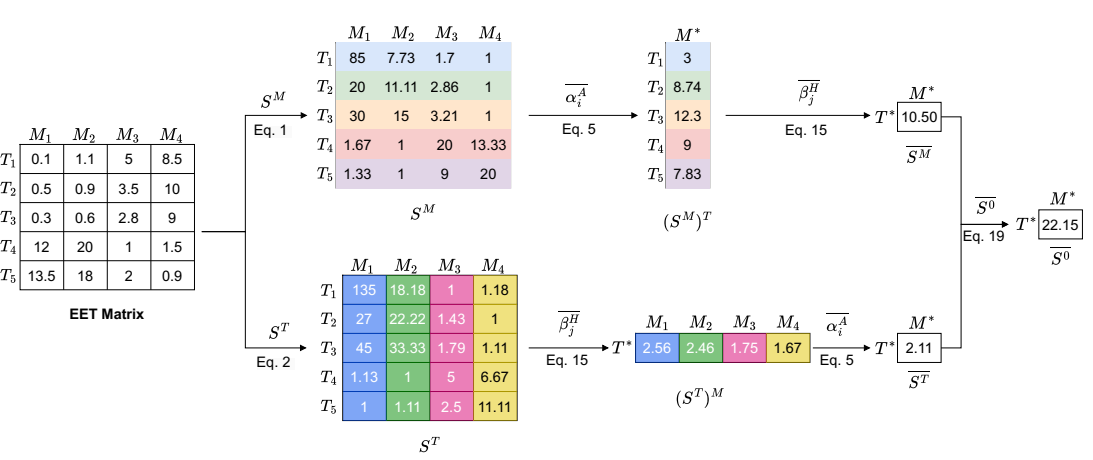 Mean speedup due to machine heterogeneity
Mean speedup due to task heterogeneity
31
Mean Speedup due to Heterogeneity
Central Tendency Measures
Arithmetic Mean
Geometric Mean
Harmonic Mean
Mean Speedup due to Task Heterogeneity for a Machine Type
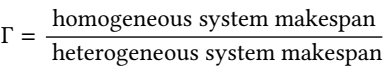 Mean Speedup due to Machine Heterogeneity for a Task Type
Real speedup due to heterogeneity
32
[Speaker Notes: Real speed up: the actual speed up we get from executing a certain workload against a het. System and its slowest homo counterpart (e*)
Estimated speedup: the speedup calculated using a certain central tendency measure via leveraging S^M and S^T which themselves are derived from EET 
This slides says how we can leverage eet to come up with a function that spits out Speedup and that speedup is equal to real speedup]
Overall Speedup due to System Heterogeneity
In practice, both machine and task heterogeneity coexists
Their speedup impacts on the QoS are compounded


The overall speedup due to system heterogeneity
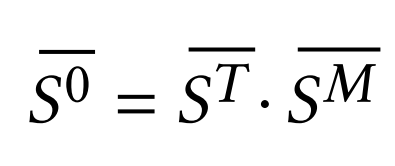 33
Overall Speedup due to System Heterogeneity
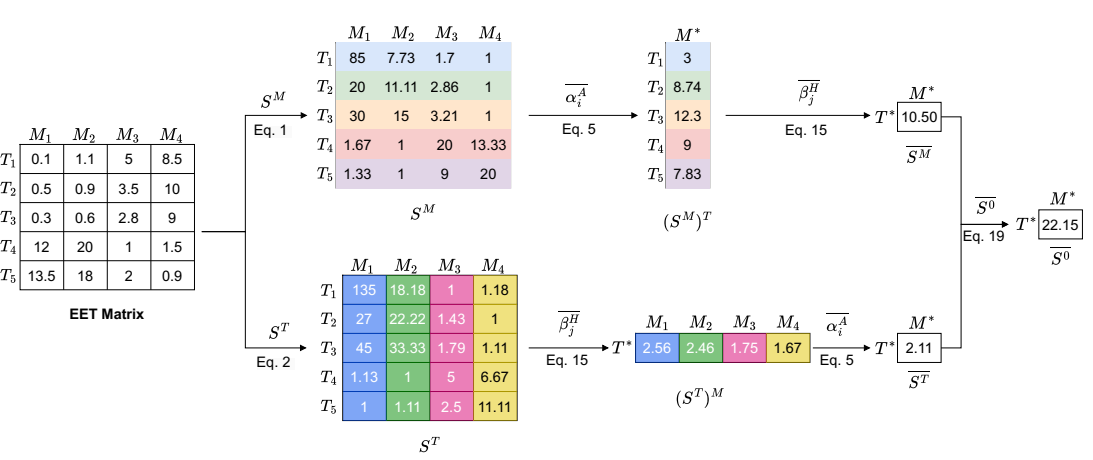 Speedup matrix due to machine heterogeneity
Arithmetic Mean
Harmonic Mean
Arithmetic Mean
Harmonic Mean
EET matrix that models the HC system
Speedup matrix due to task heterogeneity
34
SEE Score: Our Measure of Heterogeneity
“SEE Score is a representative of the Execution Time Behavior of the Heterogeneous System”
expected execution time of the slowest counterpart homogeneous system
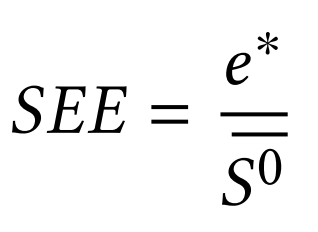 Overall Speedup due to heterogeneity
35
Mapping a Heterogenous Space into a Homogeneous Space
Heterogeneous System
Homogeneous System
QoS-wise
EET
EET
36
Validating SEE Score as a Heterogeneity Measure
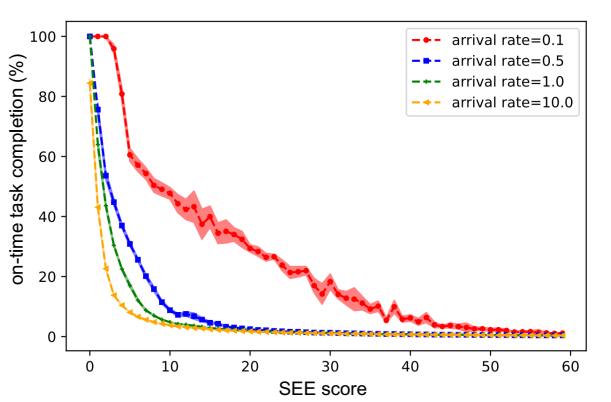 Narrow Confidence Interval Proves that HC systems with similar SEE scores yield similar QoS value
SEE score as a measure to “compare different  HC systems”
SEE1<SEE2  QoS1= f(SEE1) ≤QoS2=f(SEE2)
QoS-SEE characteristic curves
Each point represents multiple HC System with the Same SEE Score
Lower SEE Score, Better Performance
37
[Speaker Notes: Results demonstrate QoS–SEE characteristic curves for heterogeneous systems with 4 machines. 

In fact, QoS-SEE characteristic curves describe the QoS of systems with certain number of machines as a function of SEE score and the arrival rate]
Speedup due to Heterogeneity vs. Task Arrival Rates
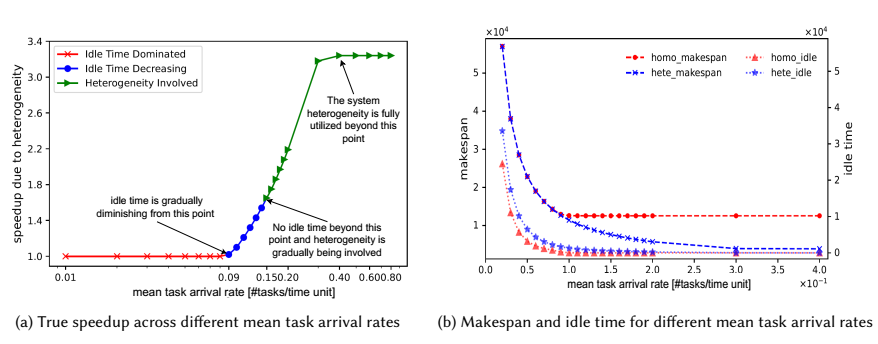 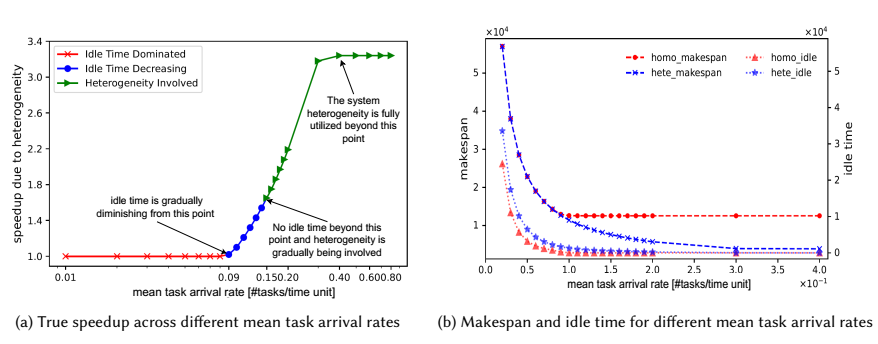 Speedup gradually increases
Similar Makespan for Heterogeneous and Homogeneous Systems
Proposed mathematical model can accurately describe the true speedup due to system heterogeneity
Heterogeneity is fully utilized
Makespan is decreasing for HC systems but remains constant for homogeneous
No Speedup due to Heterogeneity
Makespan Dominated by the Idle Times
38
SEE Score: How Does It Help in System Design?
SEE-Price Optimizer
Arrival rate
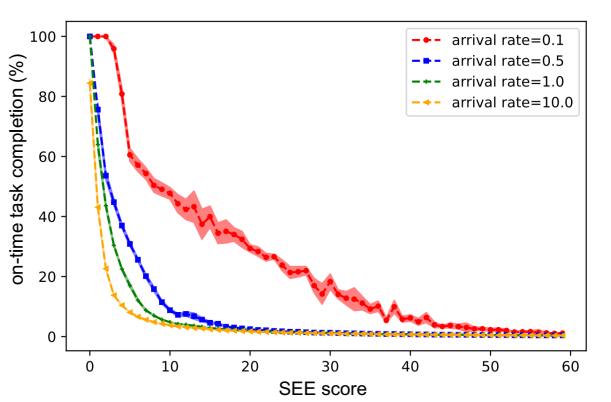 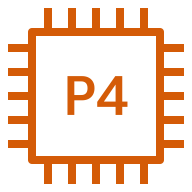 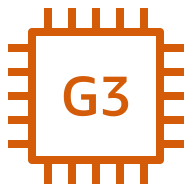 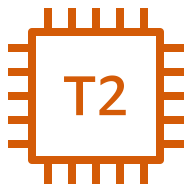 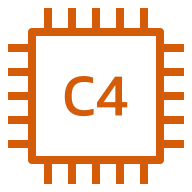 Upper bound for SEE Score
QoS
Constraint
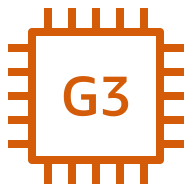 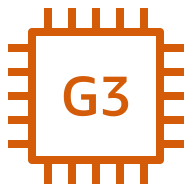 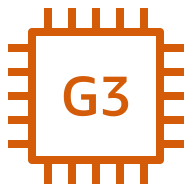 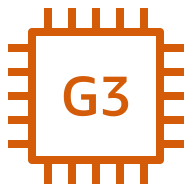 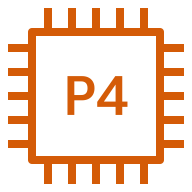 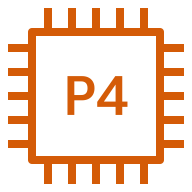 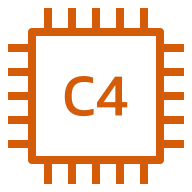 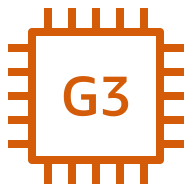 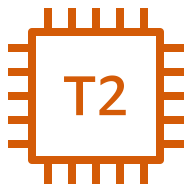 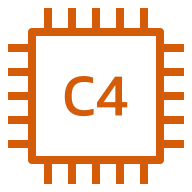 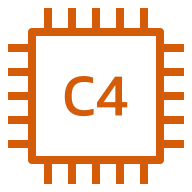 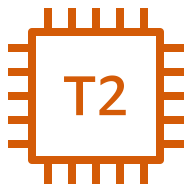 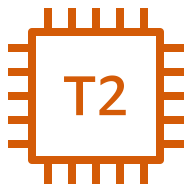 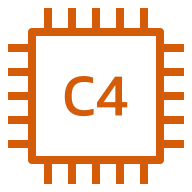 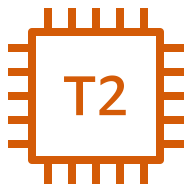 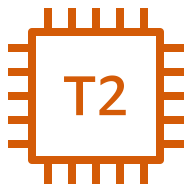 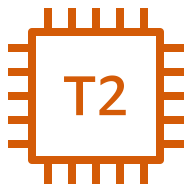 Optimal Configuration
Pool of Machine Types
Conclusion and Future Works
We provide SEE score to quantify the system heterogeneity 
The measure is WRT a QoS metric and for a given workload
SEE score is a measure showing how fast a system is for a workload
It can compare the performance of different heterogeneous systems

SEE score can approximate QoS in error range of 1.4% to 22.9%

SEE score enables proactive configuration of a heterogeneous system (instead of try and error) to fulfill a given QoS
40
[Speaker Notes: We proved that
Speedup due to machine heterogeneity is measured by arithmetic mean
Speedup due to task heterogeneity is measured by harmonic mean]
Acknowledgements
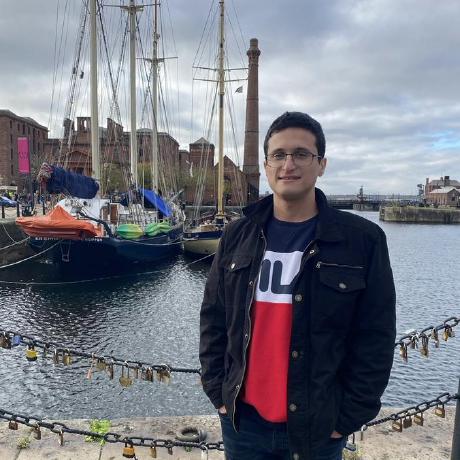 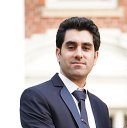 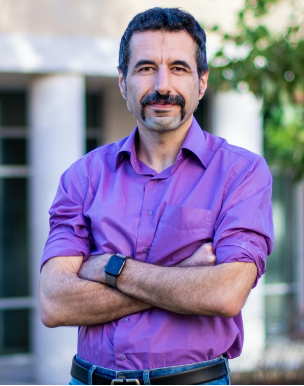 Pooyan Jamshidi
Assistant Prof.
U. South Carolina
Saeid Ghafouri
PhD Student
Queen Mary University
Ali Mokhtari
PhD student 
UL Lafayette
Thank You!
Q&A
Appendix
Mean Speedup due to Machine Heterogeneity
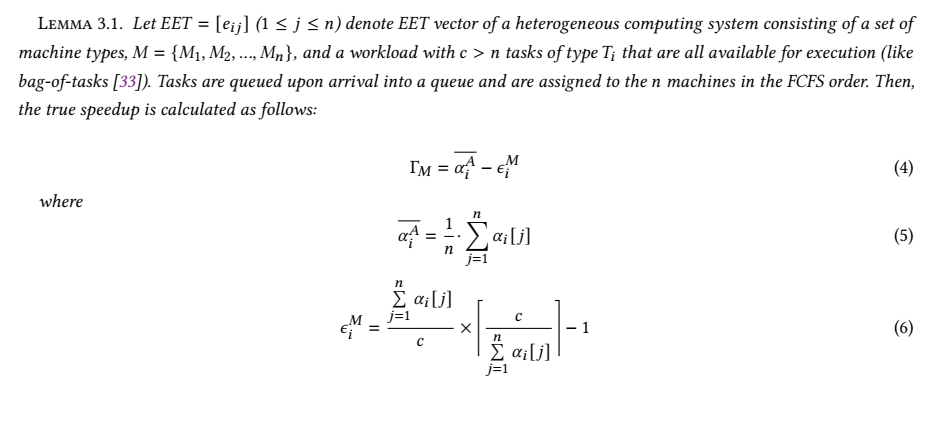 44
Heterogeneous Machines Single FCFS Queue
M1
Arrival Time of all tasks is zero (bag of tasks)
M2
FCFS Queue
M3
Tasks
Machines
45
Slowest Homogeneous Counterpart System
M3
Task
M3
Task
1
M3
Task
3 tasks are executed by 3 machines  at each moment
46
Heterogeneous System with One Task Type
100
M1
10
M2
1
M3
Task
Executing a task on machine 3 : 100 + 10 + 1 = 111 tasks execution
47
Arithmetic Mean of Speedup due to Machine Heterogeneity
48
Mean Speedup due to Machine Heterogeneity: Low Task Arrival Rate
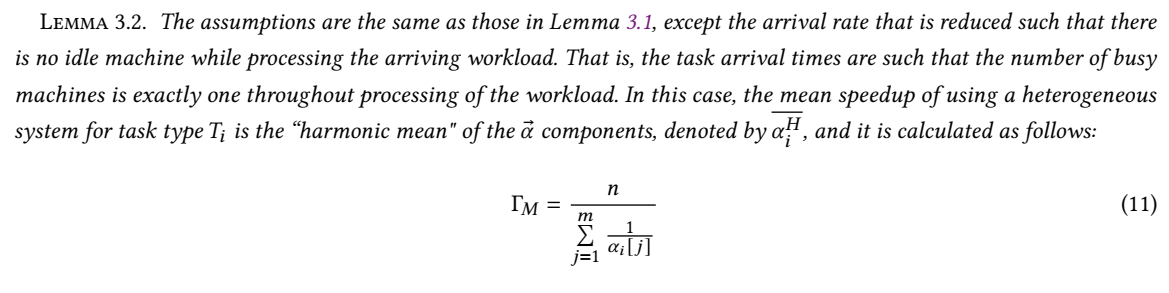 49
Mean Speedup due to Machine Heterogeneity: Low Task Arrival Rate
M1
Low Arrival Rate
M2
FCFS Queue
Tasks
M3
Machines
50
Slowest Homogeneous Counterpart System (low arrival rate)
M3
M3
1
M3
Task
1 tasks are executed by only 1 machines  at each moment
51
Heterogeneous System with One Task Type (low arrival rate)
M1
M2
M3
Executing only one task at any given time
52
Heterogeneous System with One Task Type (low arrival rate)
M1
M2
M3
Executing only one task at any given time
53
Heterogeneous System with One Task Type (low arrival rate)
M1
M2
M3
Task
Executing only one task at any given time
54
Harmonic Mean of Speedup due to Machine Heterogeneity (low arrival rate)
55
Map Heterogeneous Machines to Homogeneous Machines
Speedup due to machine heterogeneity
Arithmetic Mean
56